LA GRIPPE EN QUELQUES MOTS
La grippe est une infection virale aiguë, très contagieuse, relativement grave, survenant généralement sous forme d’épidémies pendant l’hiver; elle se distingue du simple refroidissement. 
Elle affecte les voies respiratoires.
Elle est transmise par des gouttelettes infectieuses lorsque la personne infectée éternue, tousse, parle ou par contact direct avec les mains, les baisers etc. .
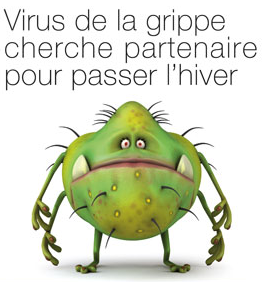 12/12/2019
BLOG - STR - La Grippe -
1
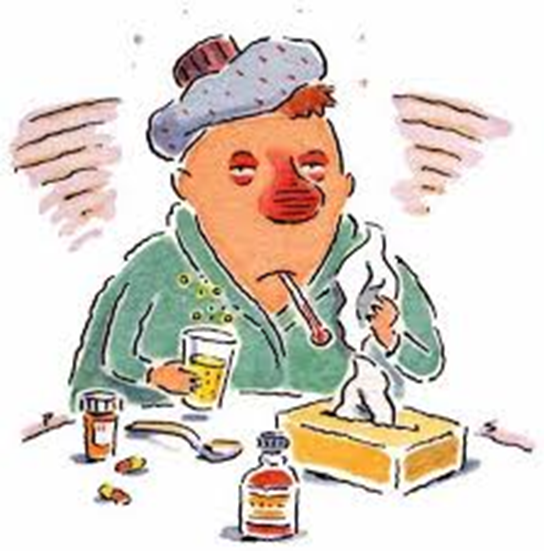 MALADIE INFECTIEUSE ET CONTAGIEUSE
Incubation    de 1 à 7 jours
Signes   toux + fièvre + courbatures : 5 à 10 jours
Contagiosité  maximum 12 jours (24 à 48 heures avant le début des signes cliniques + pendant la période symptomatique)
Transmission  voie aérienne (respiratoire) + contact des surfaces souillées
12/12/2019
Quesako - STR - La Grippe -
2
PREVENTION  Vaccination et Hygiène des mains
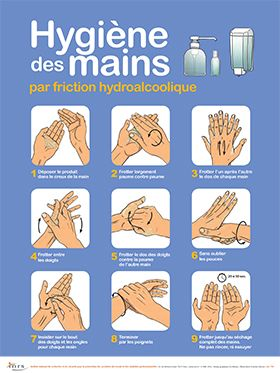 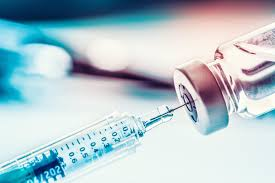 12/12/2019
Quesako - STR - La Grippe -
3